АДМИНИСТРАЦИЯ МИТЯКИНСКОГО СЕЛЬСКОГО ПОСЕЛЕНИЯ
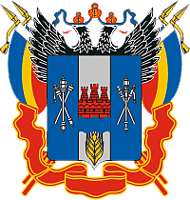 Бюджет
Митякинского сельского поселения Тарасовского района
на 2018 год 
и на плановый период 2019 и 2020 годов
Администрация Митякинского
сельского поселения
Бюджетный прогноз Митякинского сельского поселения на долгосрочный период до 2028 года (Проект Постановления Администрации  Митякинского сельского поселения)
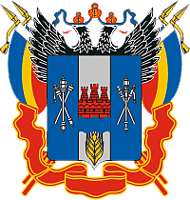 Основные направления бюджетной и налоговой политики Митякинского сельского поселения на 2018-2020 годы (Постановление Администрации  Митякинского сельского поселения от 19.09.2017 №169)
Прогноз
социально-
экономического
развития
Митякинского сельского поселения на 2018-2020 годы
(Постановление Администрации  Митякинского сельского поселения 04.10.2016 №124)
Основа формирования
бюджета Митякинского сельского поселения
Тарасовского района на 2018 год и плановый период 2019 и 2020 годов
Муниципальные программы Митякинского сельского поселения
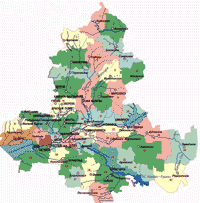 Реестр источников доходов 

(Проект)
2
Обеспечение устойчивости и сбалансированности бюджетной системы в целях 
гарантированного исполнения действующих и принимаемых расходных обязательств
Повышение эффективности бюджетной политики, в том числе за счет роста 
эффективности бюджетных расходов, проведения структурных реформ в социальной сфере
Соответствие финансовых возможностей Митякинского сельского поселения
ключевым направлениям развития
Повышение роли бюджетной политики для поддержки экономического роста
Повышение прозрачности и открытости бюджетного процесса
Администрация Митякинского
сельского поселения
БЮДЖЕТ НА 2018 ГОД И НА ПЛАНОВЫЙ ПЕРИОД 2019 И 2020 ГОДОВ 
НАПРАВЛЕН НА РЕШЕНИЕ СЛЕДУЮЩИХ КЛЮЧЕВЫХ ЗАДАЧ:
3
4
Адиинистрация Митякинского
сельского поселения
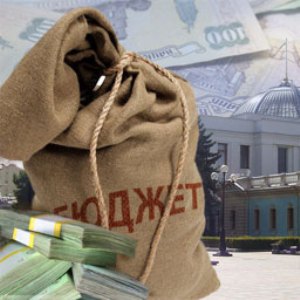 Основные параметры решения «О бюджете Митякинского сельского поселения Тарасовского района на 2018 год и плановый период 2019 и 2020 годов»
(тыс. рублей)
Администрация Митякинского
сельского поселения
Динамика доходов бюджета
 Митякинского сельского поселения Тарасовского района
тыс. рублей
11 034,0
7 044,7
6 020,5
5 983,7
5
Администрация Митякинского
сельского поселения
6
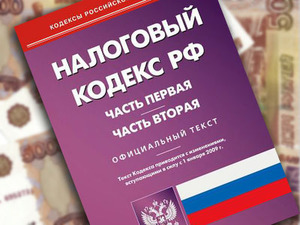 7
Администрация Митякинского
сельского поселения
Безвозмездные поступления в бюджетМитякинского сельского поселения Тарасовского района
(тыс. рублей)
8
Администрация Митякинского
сельского поселения
Динамика расходов бюджета Митякинского сельского поселения Тарасовского района в 2017-2020 годах
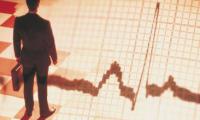 9
Администрация Митякинского
сельского поселения
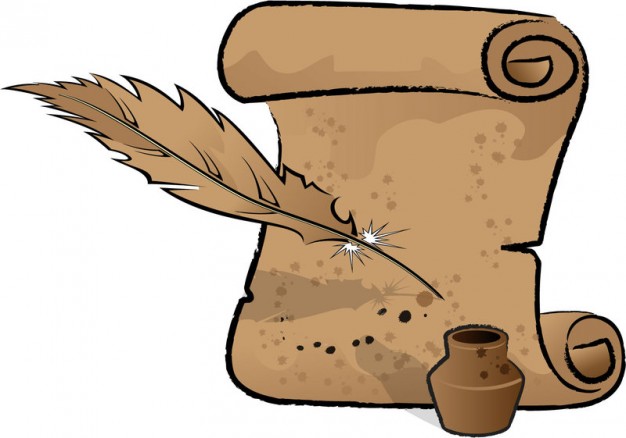 Расходы бюджета Митякинского сельского поселения                            по разделам в 2017 – 2020 годах, тыс.рублей
10
Администрация Митякинского
сельского поселения
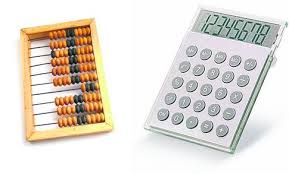 Расходы бюджета Митякинского сельского поселения                  в рамках программ в 2018 – 2020 годах, тыс.рублей
Администрация Митякинского
сельского поселения
Реализация указов ПрезидентаРоссийской Федерации
Средняя зарплата (рублей)
Средняя зарплата (рублей)
Средняя зарплата (рублей)
2018 год
2019 год
2020 год
Повышение заработной платы работников бюджетного сектора экономики
17 168,1
25 514,0
28 114,3
11
Администрация Митякинского
сельского поселения
Доля муниципальных программ в общем объеме расходов,
запланированных на реализацию муниципальных программ
Митякинского сельского поселения в 2018 году
Обеспечение качествен
ными жилищно-коммуналь
Ными  услугами населения
 Митякинского сельского
 поселения 0,34%
Муниципальная политика
0,06%
Информационное общество
6,4%
Развитие культуры
 
18,9%
12
Администрация Митякинского
сельского поселения
Объем бюджетных ассигнований на реализацию муниципальных
программ в 2017-2020 годах
тыс.руб.
33,9%
13
14
Администрация Митякинского 
сельского поселения
Динамика расходов бюджета Митякинского сельского поселения Тарасовского района на культуру
Администрация Митякинского
 сельского поселения
15
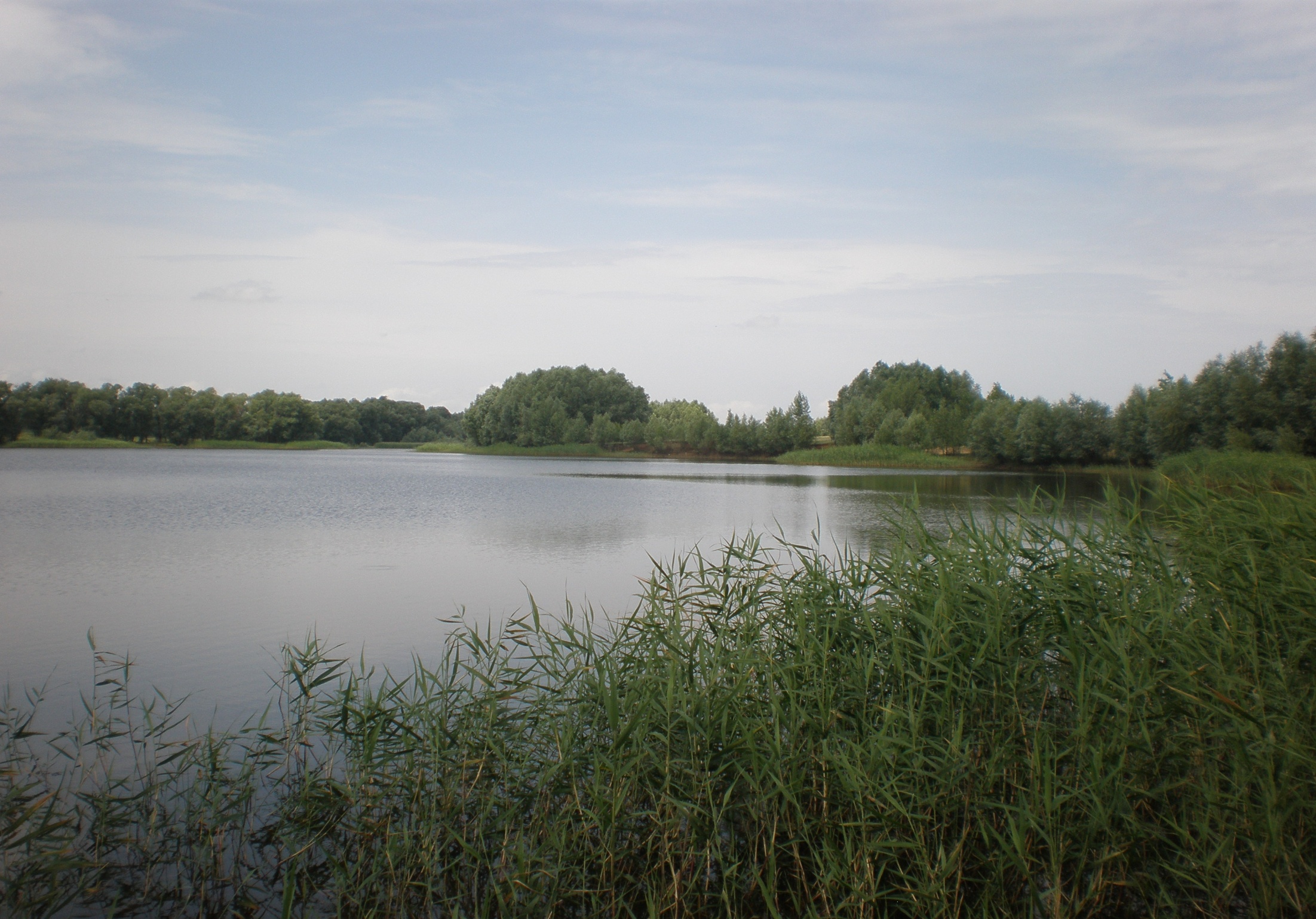 Бюджет Митякинского сельского поселения на 2018-2020 годы создает дополнительные условия для выполнения поставленных Президентом России, Губернатором области, Главой сельского поселения стратегических задач в секторах муниципальной ответственности.